Platelet Transfusions Indications, dose and administration
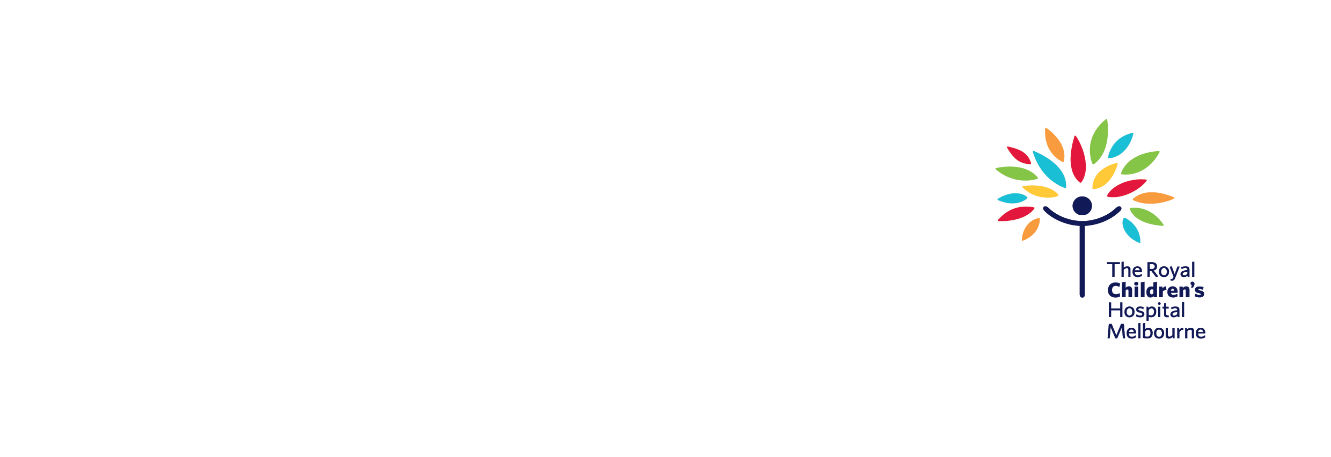 Dosing recommendations  

Platelet dose is generally 5 to 10ml/kg.

Usual platelet dose in an adult is 1 adult unit. 

“Don’t use 2 when 1 will do”

Avoid giving excess volume to neonates, infants and small children.  
Blood bank will supply the most appropriate unit in stock.
Indications for platelet transfusions 
Decision to transfuse should be based on both laboratory investigations and assessment of the clinical condition with careful consideration of risks & benefits. 
Platelet transfusion is not indicated in all cases of thrombocytopenia and may be contraindicated (e.g. immune thrombocytopenia, thrombotic thrombocytopenia and heparin induced thrombocytopenia).
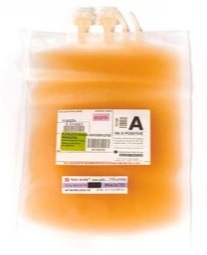 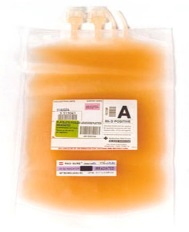 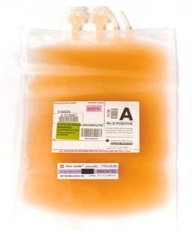 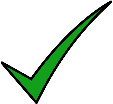 It may be that only a portion of the pack/unit will be administered or multiple pedipaks will be supplied if an 
      adult unit is not available.
Weight
Platelet product
All platelet products are leucocyte depleted and irradiated

Stored at room temperature, never in fridge 

Shelf life 5 days
Platelet products, volume and expected platelet increment
Platelet administration